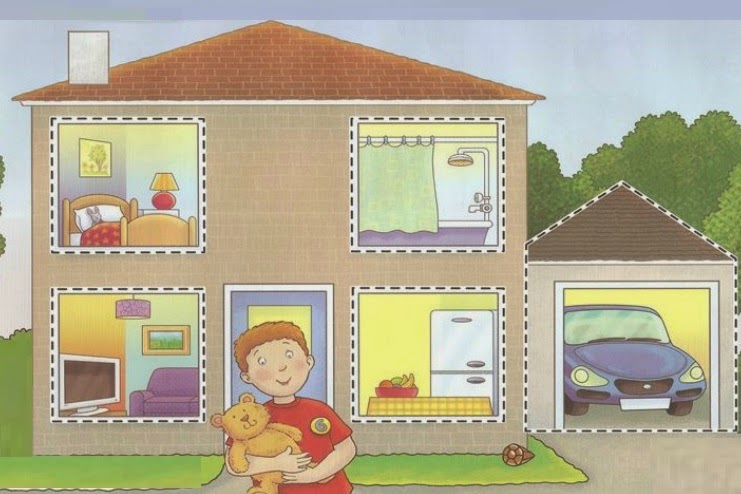 MY HOMEМорозова Ксения Александровна
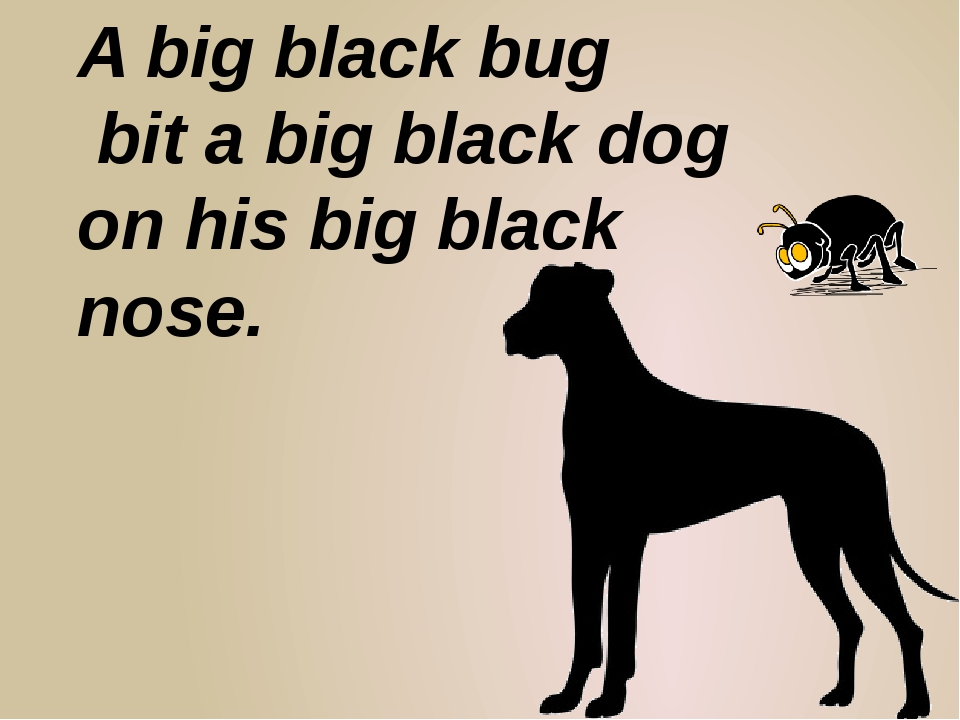 TONGUE-TWISTER
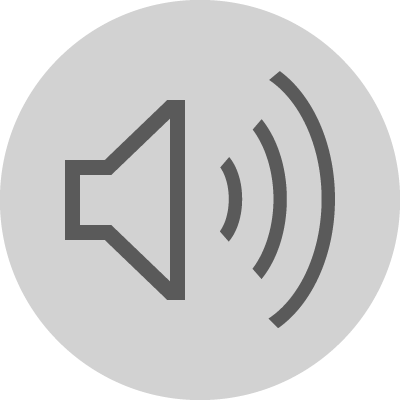 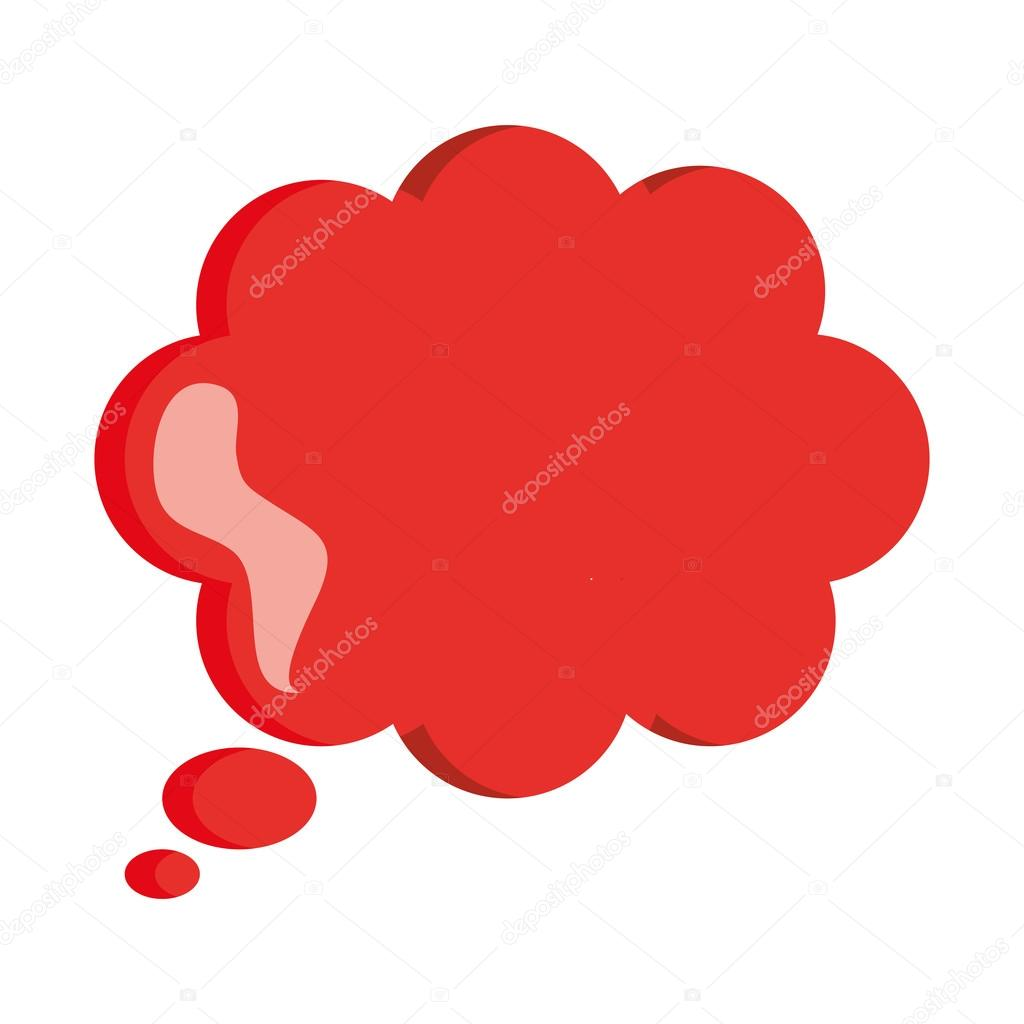 What colour is it?
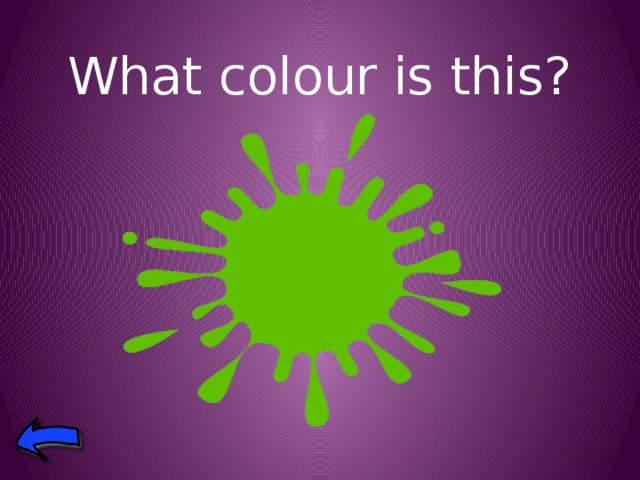 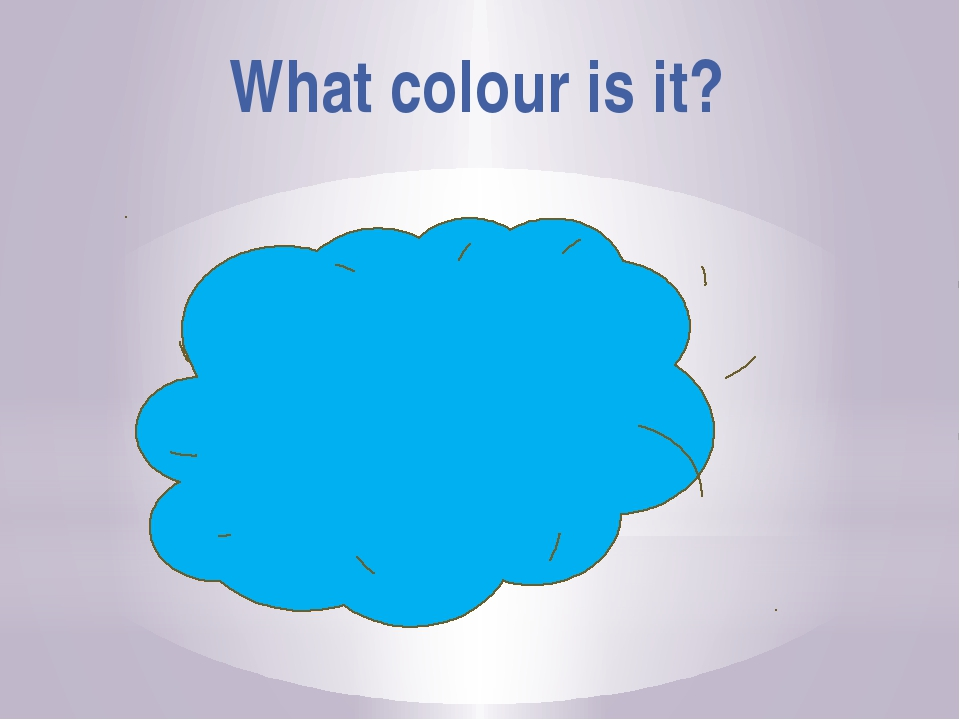 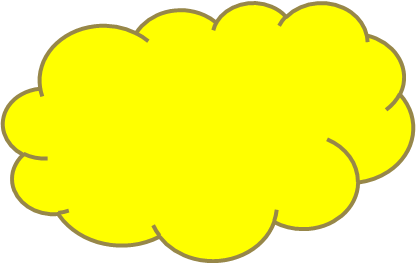 What colour is it?
House
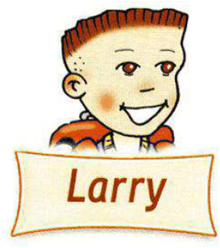 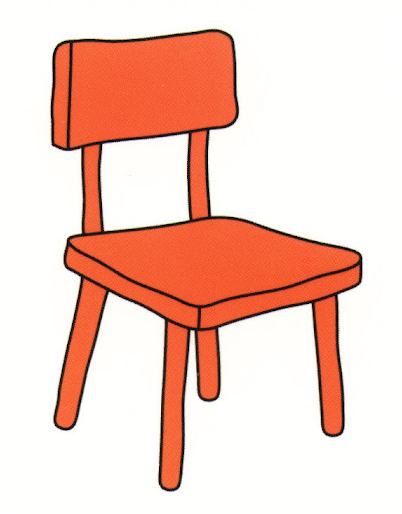 What's this?It's a chair.
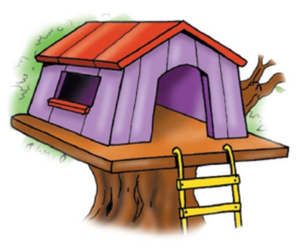 It's a tree house.
What's this?It's a table. It's a brown table.
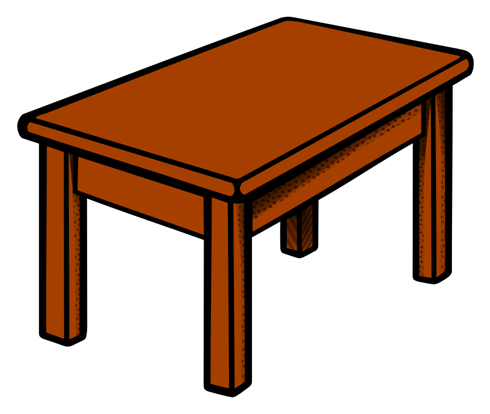 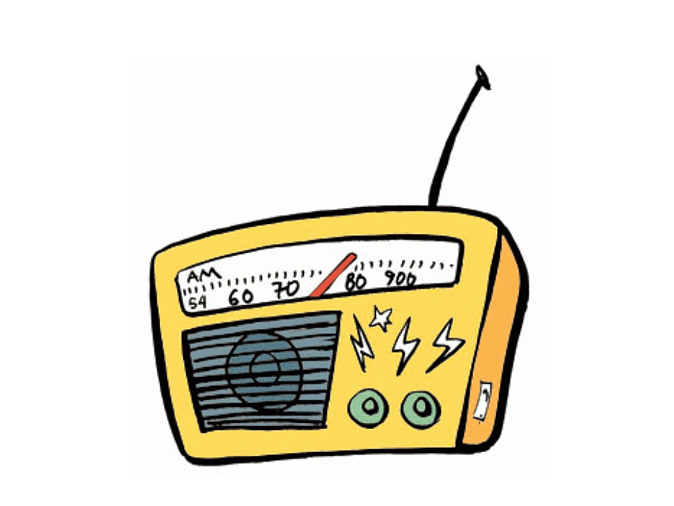 What's this?It's a yellow radio.
What's this?
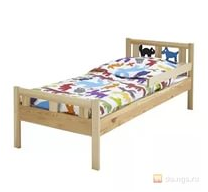 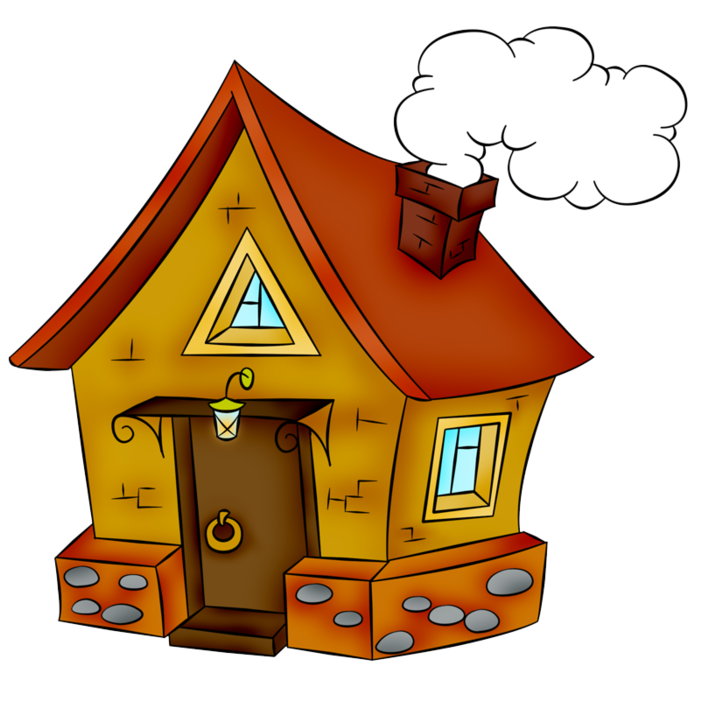 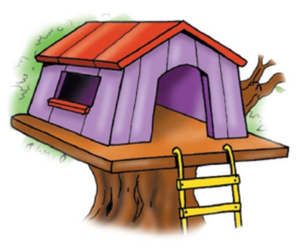 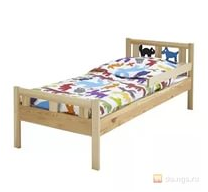 Look at the pictures and remember
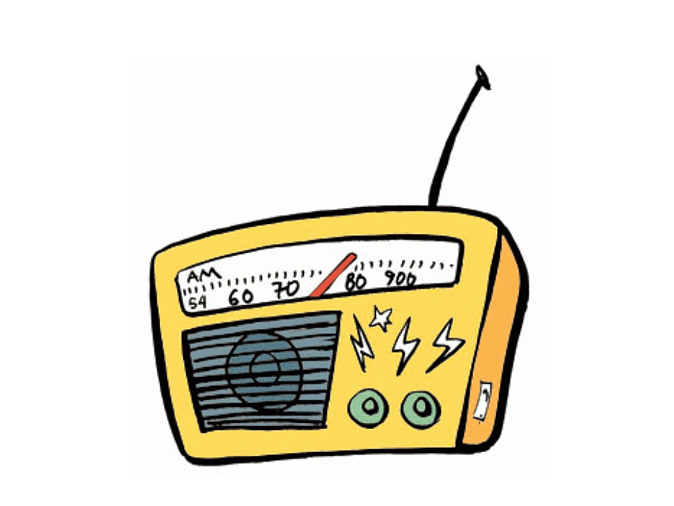 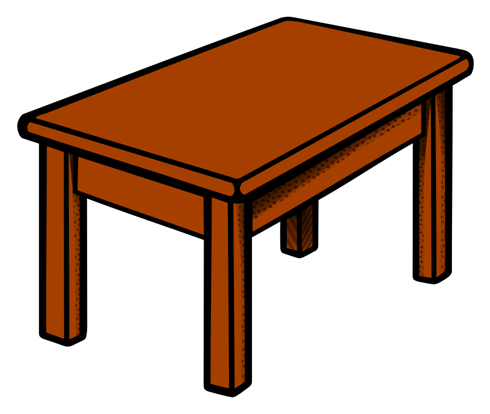 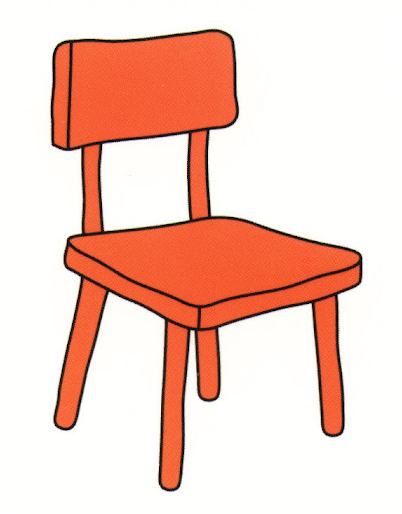 What's missing?
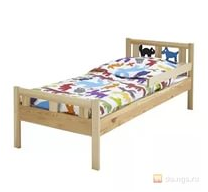 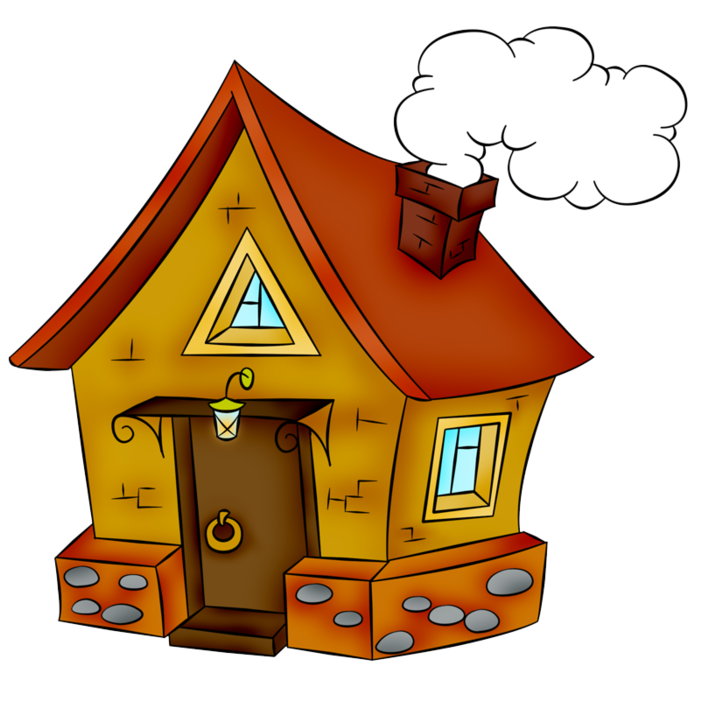 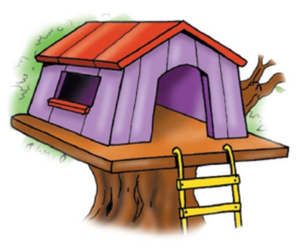 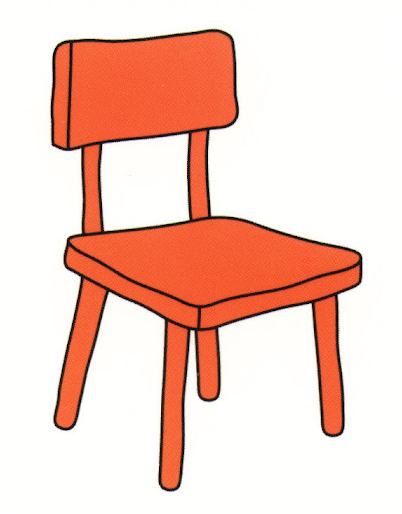 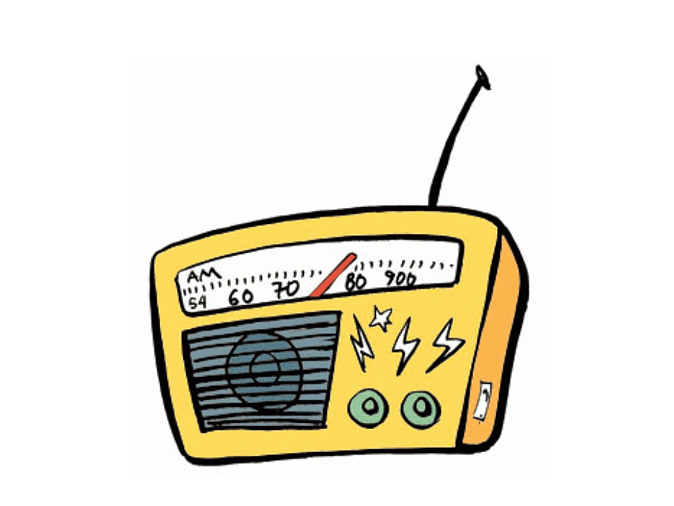 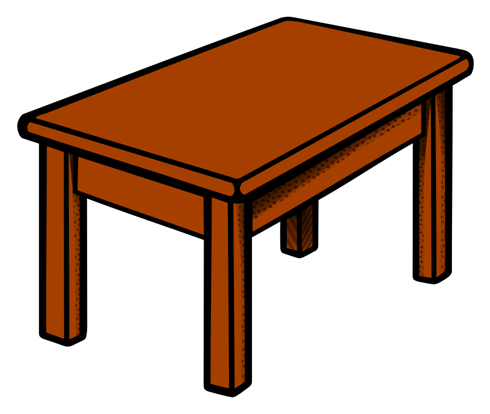 What is missing?
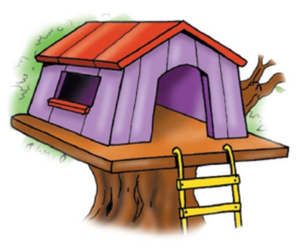 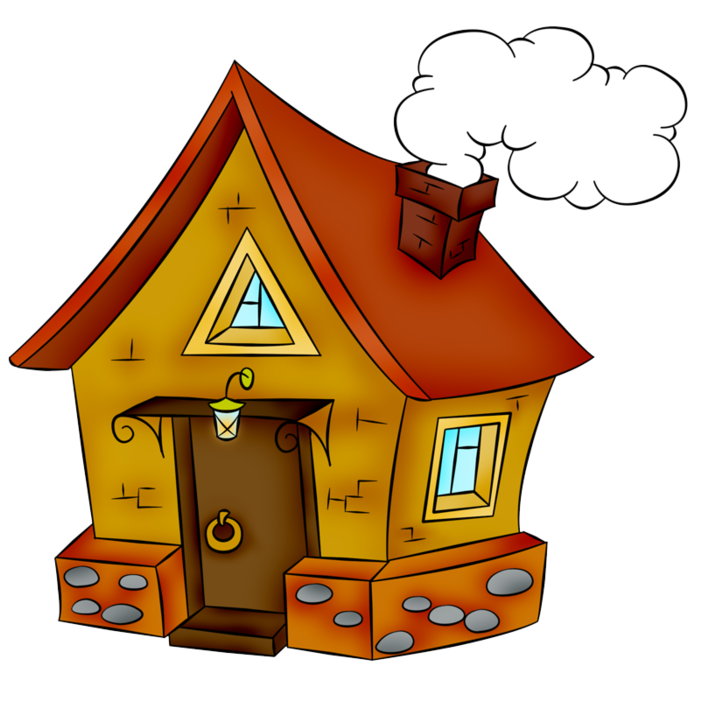 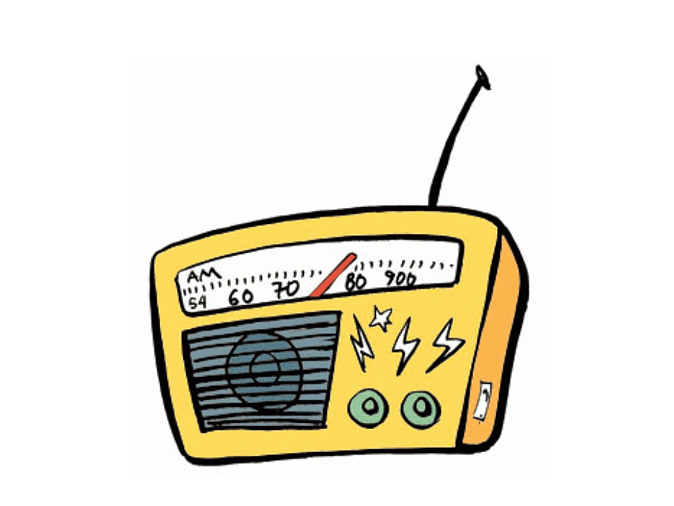 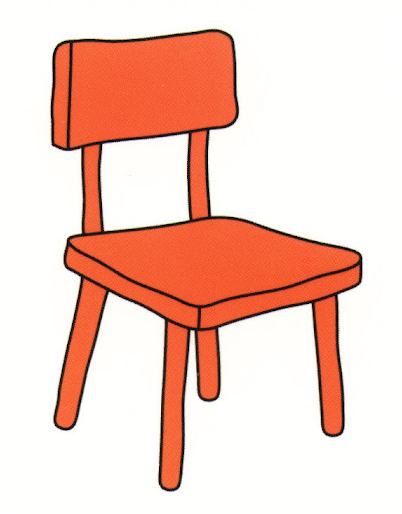 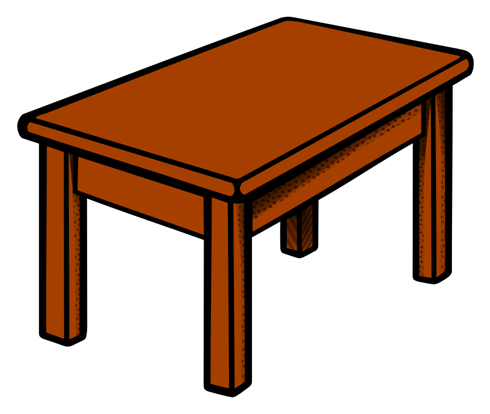 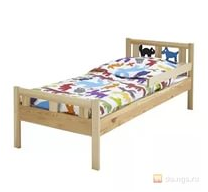 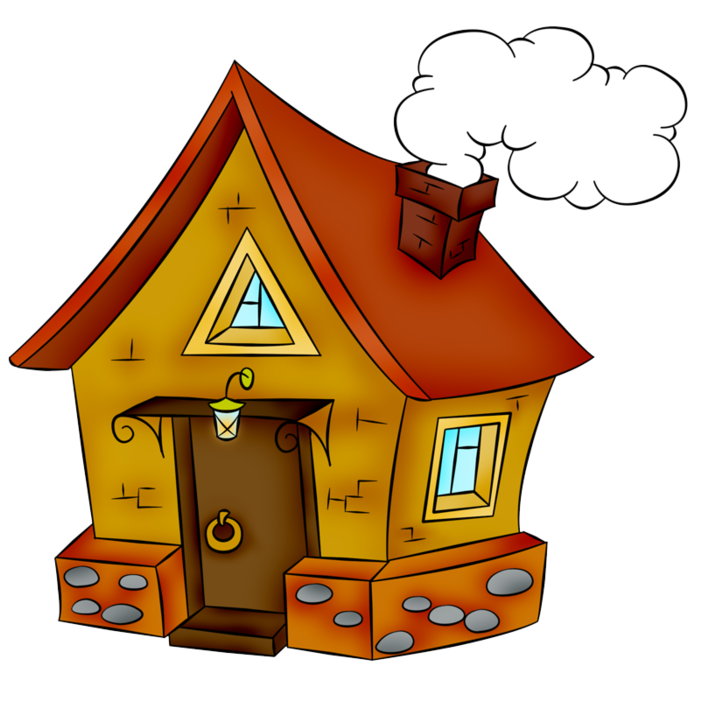 What's missing?
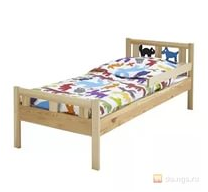 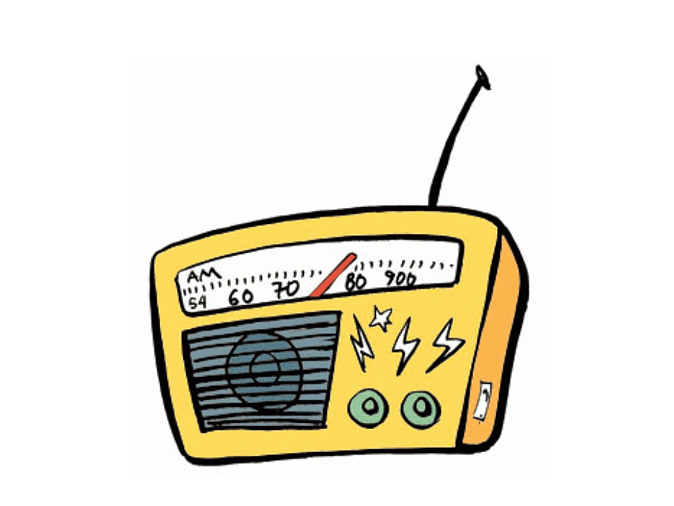 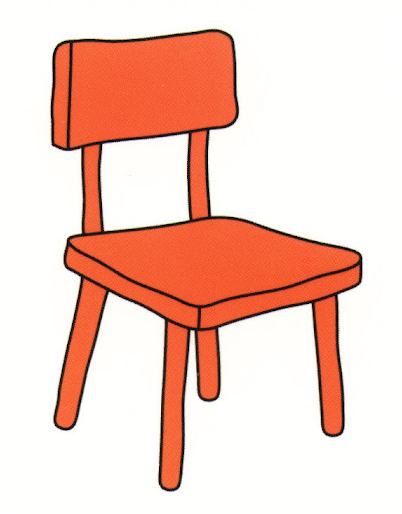 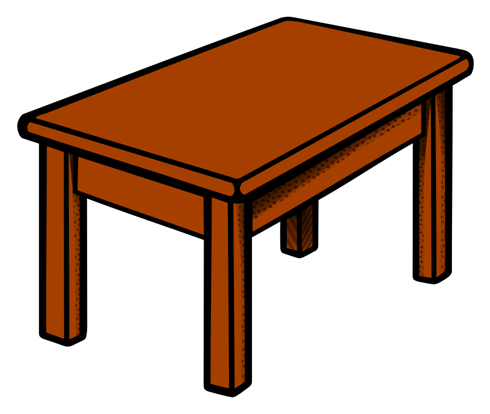 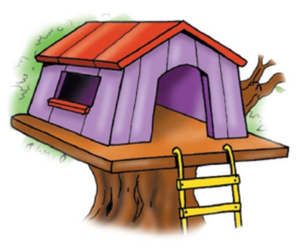 Thanks for attention!